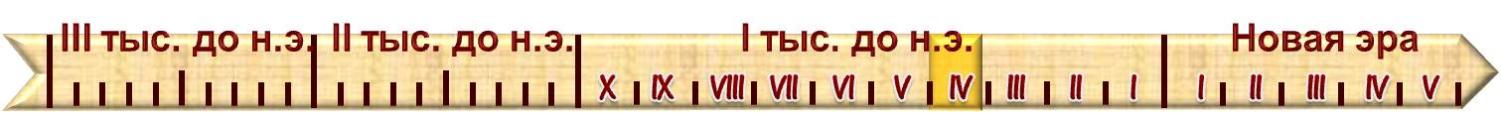 ПОКОРИТЕЛИ СВОБОДНЫХ ГРЕКОВ
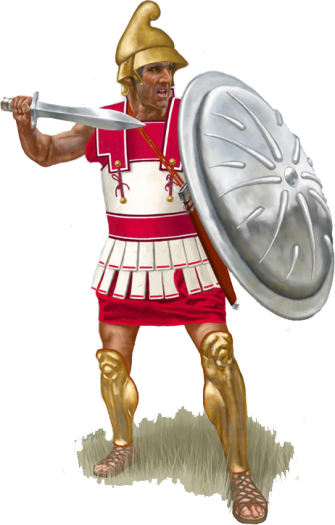 Образовательная система «Школа 2100». 
Данилов Д.Д. и др. Всеобщая история. 5-й класс. История Древнего мира. § 30.
Автор презентации: Казаринова Н.В. (учитель, г. Йошкар-Ола)
© ООО «Баласс», 2012.
[Speaker Notes: Адрес рисунка http://www.roman-glory.com/images/shumate-makedoniya/img14.jpg]
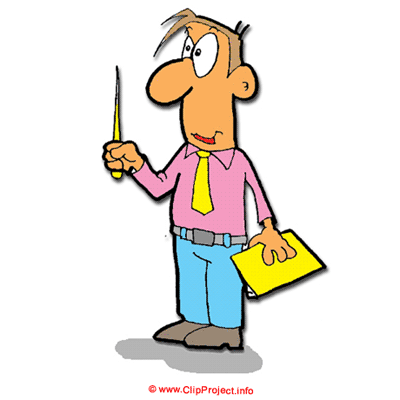 ОПРЕДЕЛЯЕМ ПРОБЛЕМУ
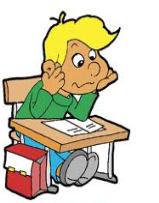 Значит, греки были самыми непобедимыми? Наверное, это здорово — знать, что ты самый сильный и никто тебе не угрожает!
Нет, греки лишились славы самых непобедимых. В конце IV века до н.э. греков покорили македоняне, и сделали это очень быстро.
Сравни мнения Антошки и учёных. Какое наблюдается противоречие? 
Какой возникает вопрос? Сравни его с авторским.
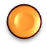 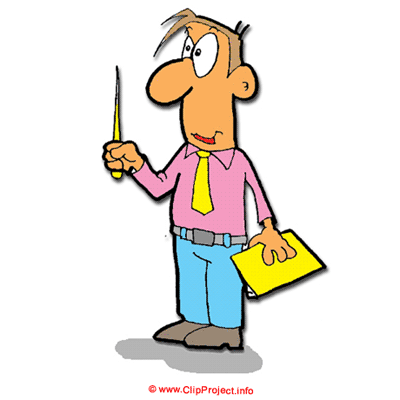 ОПРЕДЕЛЯЕМ ПРОБЛЕМУ
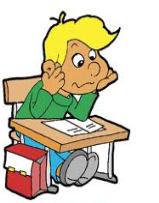 ПОЧЕМУ МАКЕДОНИИ УДАЛОСЬ ПОКОРИТЬ ГРЕКОВ?
ВАША ФОРМУЛИРОВКА ПРОБЛЕМЫ МОЖЕТ НЕ СОВПАДАТЬ С АВТОРСКОЙ. ПОЖАЛУЙСТА, ВЫБЕРИТЕ В КЛАССЕ ТУ ФОРМУЛИРОВКУ, КОТОРАЯ ВАМ НАИБОЛЕЕ ИНТЕРЕСНА!
[Speaker Notes: Анимация поставлена на щелчок. Вопрос исчезает, возникает авторская формулировка проблемной ситуации]
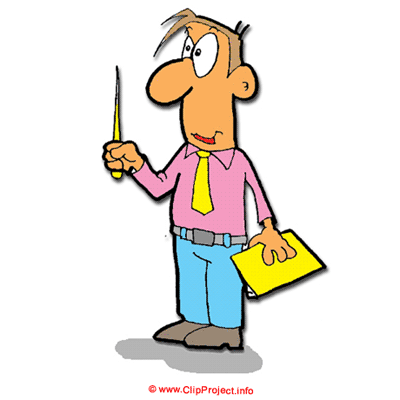 ВСПОМИНАЕМ ТО, ЧТО ЗНАЕМ
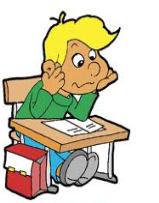 Необходимый уровень. Запиши определение первого понятия в таблице.
Повышенный уровень. Запиши определения остальных понятий в таблице.
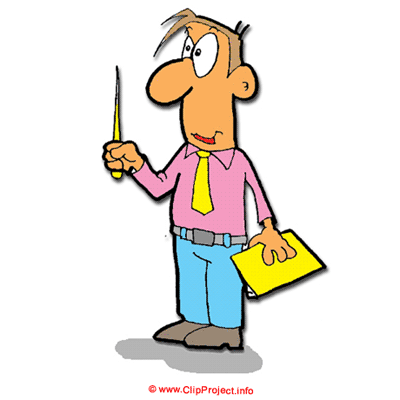 ВСПОМИНАЕМ ТО, ЧТО ЗНАЕМ
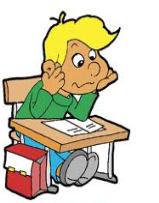 Чем знаменит философ Аристотель?
Какие выгоды давало рабовладельческое хозяйство в Греции?
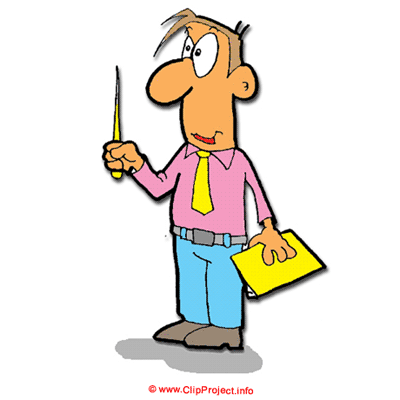 ОТКРЫВАЕМ НОВЫЕ ЗНАНИЯ
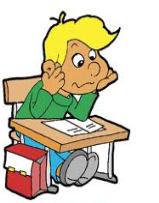 1. «…СОГРАЖДАН БОЯТСЯ БОЛЕЕ, ЧЕМ ВРАГОВ»
2. ВОЗВЫШЕНИЕ МАКЕДОНИИ
2. ПОТЕРЯ НЕЗАВИСИМОСТИ
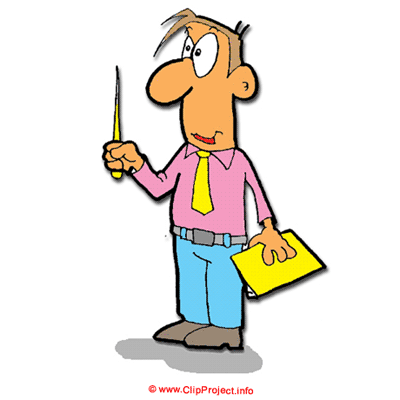 «…СОГРАЖДАН БОЯТСЯ БОЛЕЕ, ЧЕМ ВРАГОВ»
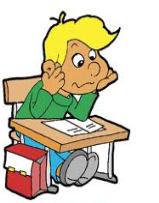 Почему в IV веке греческие полисы ослабели? Сделай вывод о причинах победы Македонии. (Используй продуктивное чтение, см. пример на с. 9.)
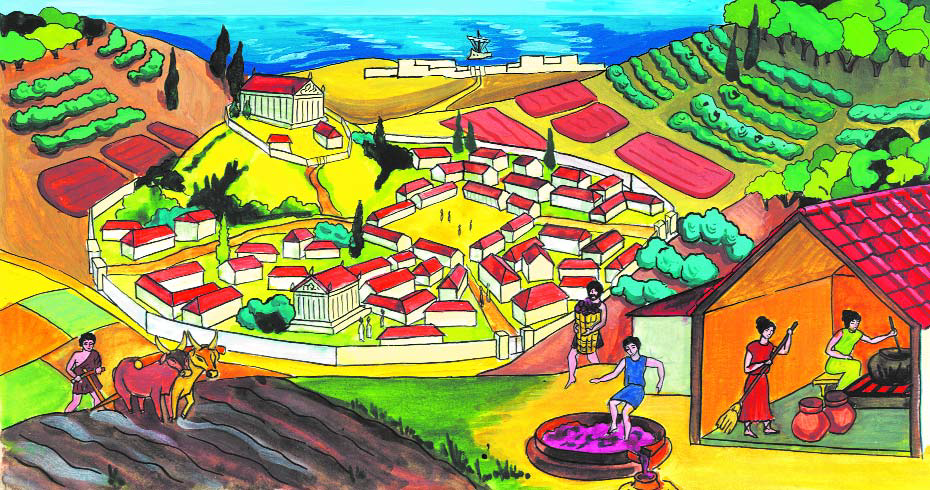 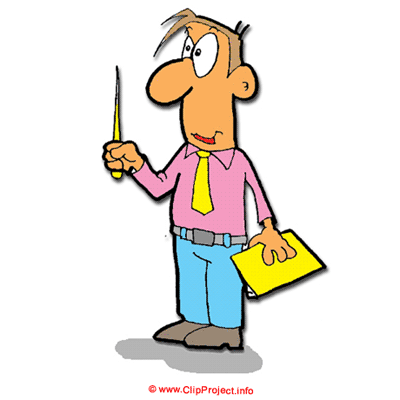 «…СОГРАЖДАН БОЯТСЯ БОЛЕЕ, ЧЕМ ВРАГОВ»
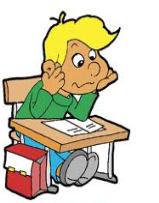 Повышенный уровень. Используя текст учебника, § 30, дополните предложения, раскрывая причины поражения Греции в борьбе с Македонией.
Войны между полисами _________________________
Войны внутри полисов между богатыми и бедными ___
Ополчение граждан заменили наёмники, которые _____
Македония стала «своей» для греков, так как ________
Военная реформа Филиппа II позволила Македонии __
Многие греки готовы были подчиниться, потому что __
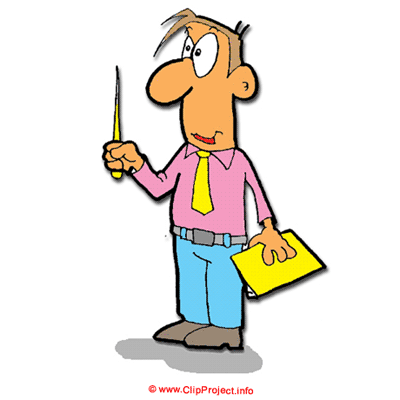 ВОЗВЫШЕНИЕ МАКЕДОНИИ
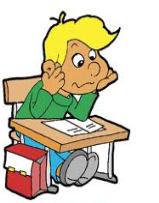 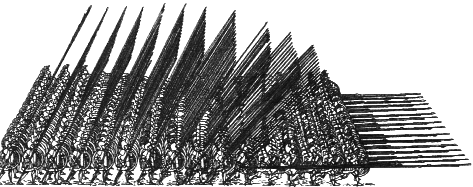 Перечисли причины возвышения царства Македония. Сделай вывод по проблеме.
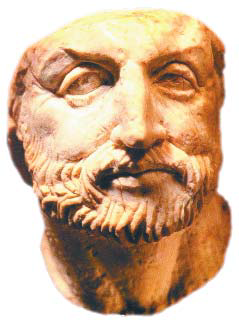 Македонская фаланга
Осадная башня
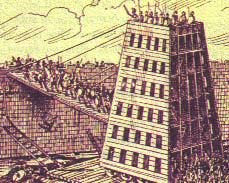 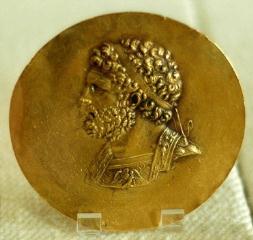 Филипп II.
Скульптурный
портрет из гробницы
[Speaker Notes: Македонская монета - http://upload.wikimedia.org/wikipedia/commons/thumb/8/88/Philip_II_of_Macedon_CdM.jpg/631px-Philip_II_of_Macedon_CdM.jpg]
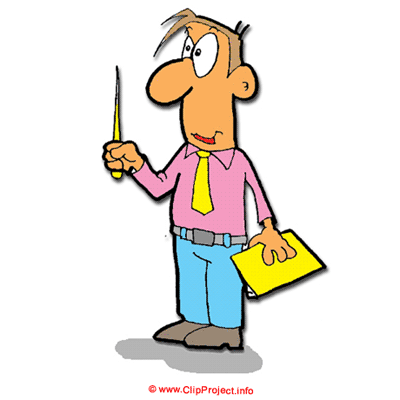 ВОЗВЫШЕНИЕ МАКЕДОНИИ
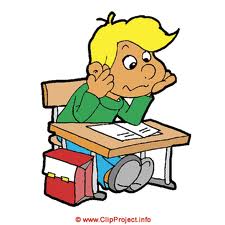 Необходимый уровень. Расставь события и явления в правильной последовательности.
1. Все государства Эллады были объединены в «вечный Эллинский союз» во главе с Филиппом Македонским.
2. Македонские пастух и земледельцы жили ещё в первобытном общинном равенстве, воюя большую часть года в ополчении своего вождя-царя.
3. Македонский царь Филипп II провёл военную реформу, был создан особый строй македонской фаланги, позволявший удерживать натиск врага.
. . .
. . .
. . .
[Speaker Notes: Выполнение задания в режиме просмотра возможно при использовании встроенных средств Microsoft PPT (инструмент «ПЕРО»)]
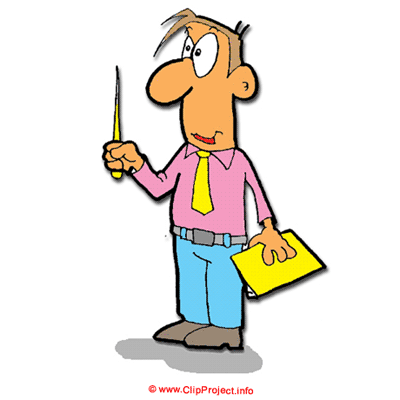 ВОЗВЫШЕНИЕ МАКЕДОНИИ
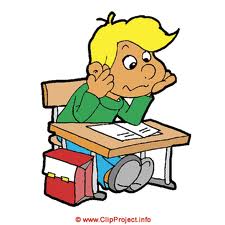 Повышенный уровень. Какой процесс здесь представлен: ослабления или возвышения царства Македонии? Приведи одно–два доказательства своей точки зрения.
Максимальный уровень. Запиши в таблице два-три доказательства своего утверждения.
. . .
. . .
. . .
[Speaker Notes: Выполнение задания в режиме просмотра возможно при использовании встроенных средств Microsoft PPT (инструмент «ПЕРО»)]
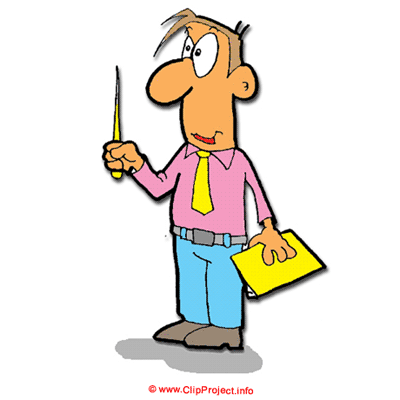 ПОТЕРЯ НЕЗАВИСИМОСТИ
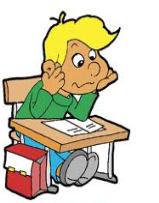 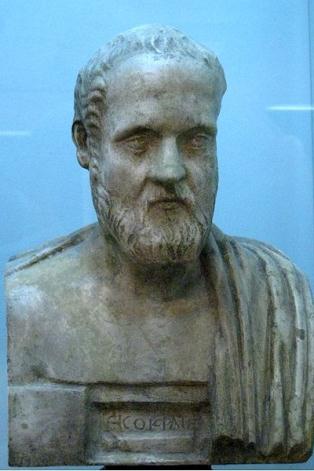 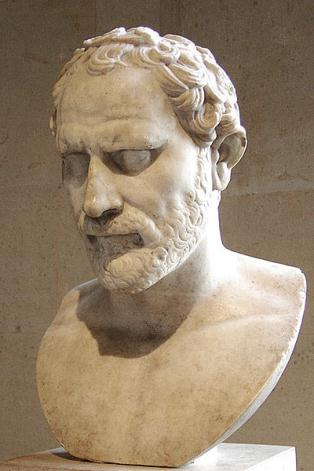 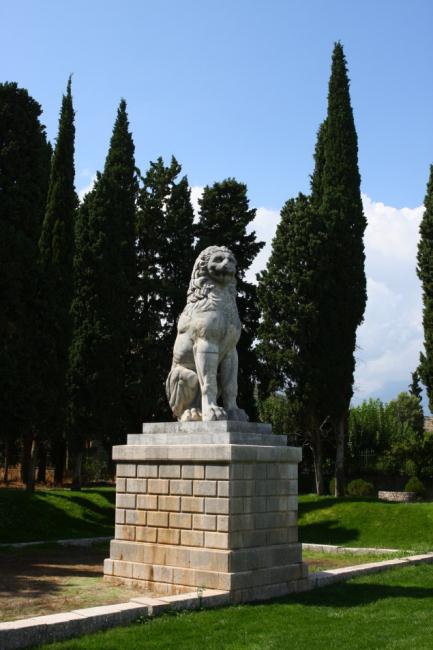 Исократ
Демосфен
Херонейский лев
[Speaker Notes: По щелчку появляется изображение Льва, стоящего на месте битвы при Херонее
Херонейский лев  - http://upload.wikimedia.org/wikipedia/commons/thumb/1/19/Chaironeia_lion.JPG/400px-Chaironeia_lion.JPG  
Исократ - http://upload.wikimedia.org/wikipedia/commons/thumb/a/aa/Isocrates_pushkin.jpg/415px-Isocrates_pushkin.jpg  
Демосфен - http://upload.wikimedia.org/wikipedia/commons/thumb/8/8f/Demosthenes_orator_Louvre.jpg/400px-Demosthenes_orator_Louvre.jpg]
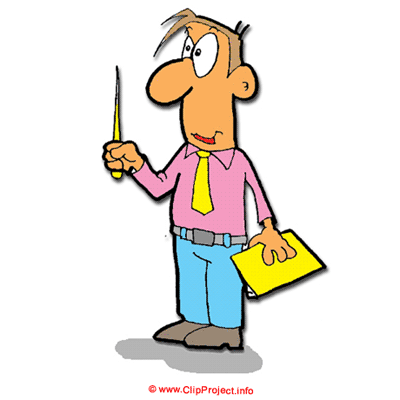 ОТКРЫВАЕМ НОВЫЕ ЗНАНИЯ
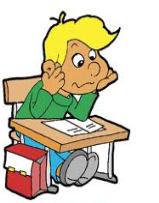 В IV ВЕКЕ ДО Н.Э. ГРЕЧЕСКИЕ ПОЛИСЫ БЫЛИ ПОКОРЕНЫ МАКЕДОНСКИМ ЦАРСТВОМ.
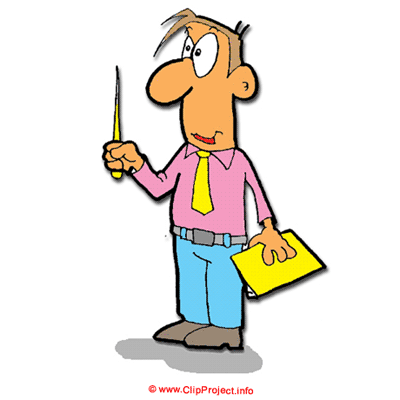 ПРИМЕНЯЕМ НОВЫЕ ЗНАНИЯ
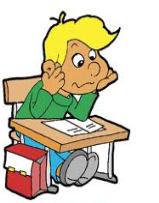 Представь, что ты житель Афин. В 338 году до н.э. ты узнаёшь, что Филипп II желает захватить Элладу. Придя на Народное собрание, ты слушаешь разных ораторов: один призывает подчиниться македонскому царю, другие требуют дать отпор. Какой была бы твоя позиция?
Необходимый уровень. Изложи свою позицию и приведи один аргумент в её подтверждение.
Повышенный уровень. Запиши два-три аргумента в подтверждение своей позиции.
[Speaker Notes: Анимация поставлена на щелчок. Происходит выцветание задания и появление таблицы 
Кнопка – ссылка на скрытый слайд. Задание максимального уровня.]
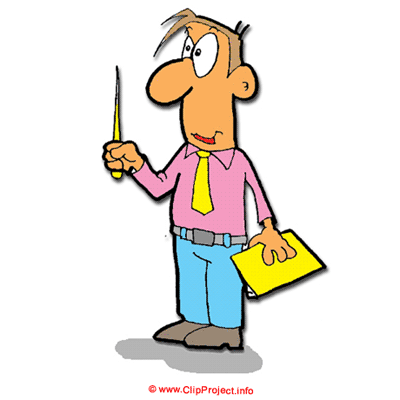 ПРИМЕНЯЕМ НОВЫЕ ЗНАНИЯ
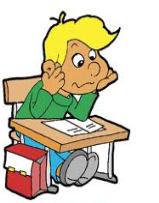 Представь, что ты житель Афин. В 338 году до н.э. ты узнаёшь, что Филипп II желает захватить Элладу. Придя на Народное собрание, ты слушаешь разных ораторов: один призывает подчиниться македонскому царю, другие требуют дать отпор. Какой была бы твоя позиция?
Максимальный уровень. Выполняя задание на повышенном уровне, используй дополнительную информацию, не изученную на уроках.
[Speaker Notes: Анимация поставлена на щелчок. Происходит выцветание задания и появление таблицы 
Скрытый слайд. Задание максимального уровня.]